CHỦ ĐỀ
MỘT SỐ VẤN ĐỀ CHUNG VỀ MÁY BIẾN ÁP
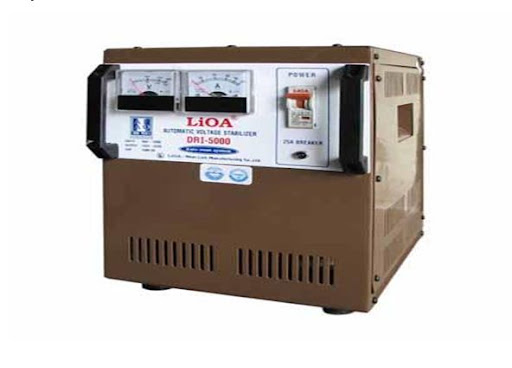 I. KHÁI NIỆm CHUNG VỀ MÁY BIẾN ÁP :
1/ Công dụng máy biến áp :
Để biến đổi điện áp của dòng điện xoay chiều từ điện áp cao xuống điện áp thấp hoặc ngược lại từ điện áp thấp lên điện áp cao , ta dùng máy biến áp .

Máy biến áp được dùng trong truyền tải và phân phối  điện năng .

 Máy biến áp được dùng trong kỹ thuật điện tử .
I. KHÁI NIỆM CHUNG VỀ MÁY BIẾN ÁP :
2/ Định nghĩa máy biến áp :
Trong các bản vẽ , sơ đồ điện , máy biến áp có ký hiệu như sau : 




Máy biến áp là một thiết bị điện từ tĩnh , làm việc theo nguyên lý cảm ứng điện từ . Dùng để biến đổi điện áp xoay chiều , mà không thay đổi tần số .
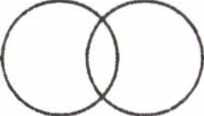 I. KHÁI NIỆM CHUNG VỀ MÁY BIẾN ÁP :
3/ Các số liệu của máy biến áp :
a. Điện áp định mức :
Điện áp sơ cấp định mức ( nối với nguồn điện ) U1đm.
 Điện áp thứ cấp định mức ( nối với tải  ) U2đm . 

b. Dòng điện định mức :
Dòng điện sơ cấp định mức  I1đm.
Dòng điện thứ cấp định mức I2đm . 

c. Tần số định mức : fđm ( 50 Hz)
I. KHÁI NIỆM CHUNG VỀ MÁY BIẾN ÁP :
d. Công suất định mức Sđm :
Là công suất toàn phần hay còn gọi là công suất biểu kiến .
          Đơn vị là Vôn-Ampe ( VA) hoặc ( KVA) .

               Sđm =  U1đm. I1đm  = U2đm. I2đm 

VD : Một máy biến áp có dòng điện định mức sơ cấp là 10A, điện áp sơ cấp định mức là 220V. Tính  công suất định mức Sđm của máy biến áp .

Sđm =  U1đm. I1đm = 220 . 10 = 2200 VA = 2,2 KVA .
I. KHÁI NIỆM CHUNG VỀ MÁY BIẾN ÁP :
4/ Phân loại máy biến áp : 
Máy biến áp điện lực
 ( dùng truyền tải và phân phối điện năng )


Máy biến áp tự ngẫu
  ( Biến đổi điện áp trong phạm vi nhỏ )

-   Máy biến áp công suất nhỏ 
( dùng trong gia đình)
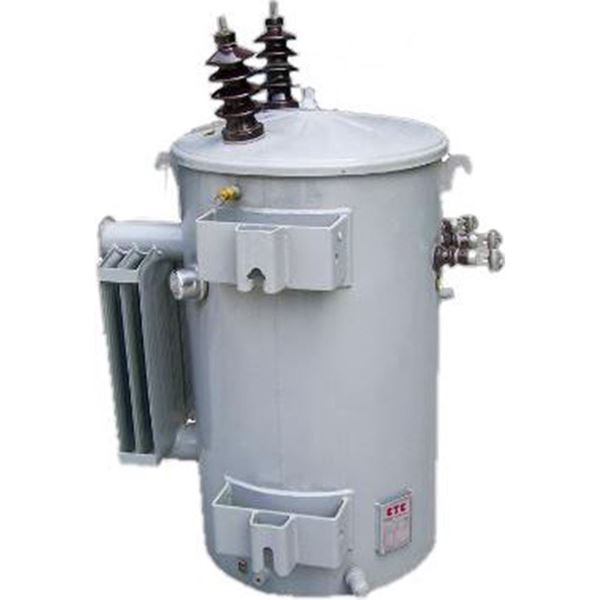 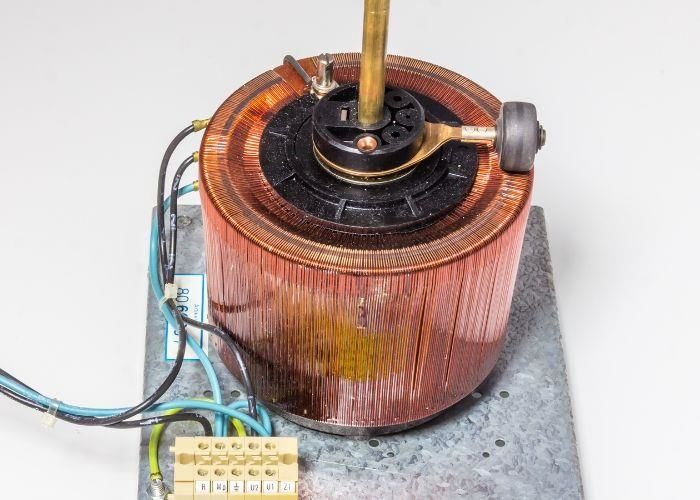 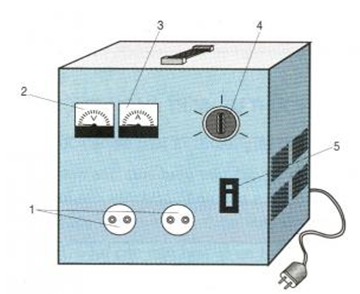 I. KHÁI NIỆM CHUNG VỀ MÁY BIẾN ÁP :
4/ Phân loại máy biến áp : 
Máy biến áp thí nghiệm
 ( dùng để thí nghiệm các điện áp cao  )


Máy biến áp chuyên dùng 
  ( Máy hàn điện  )

-   Máy biến áp đo lường  
( dùng trong đồng hồ đo điện )
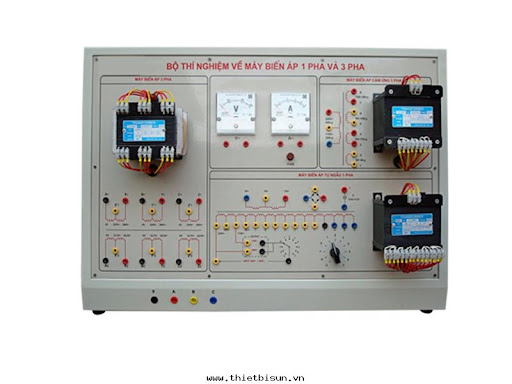 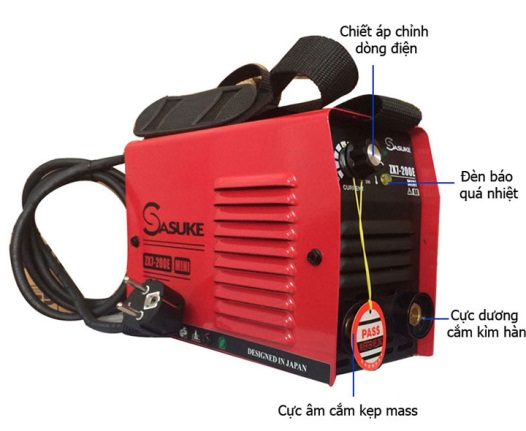 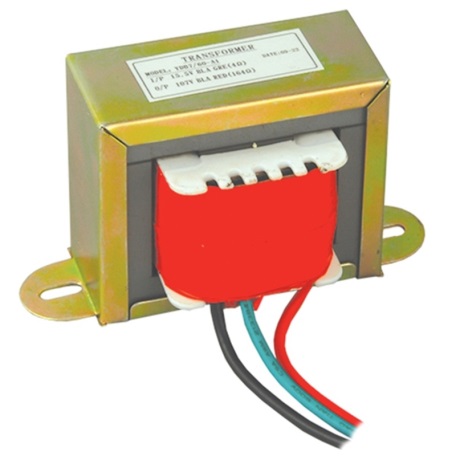 II. CẤU TẠO MÁY BIẾN ÁP :
Máy biến áp gồm 3 bộ phận chính : 

Lõi thép tạo thành mạch từ khép kín ( dẫn từ ).
Bộ phận dẫn điện ( Dây quấn sơ cấp , thứ cấp ).
Vỏ máy .
Ngoài ra , còn có các phần cách điện , đồng hồ , bộ phận điều chỉnh , bảo vệ , đèn báo ….
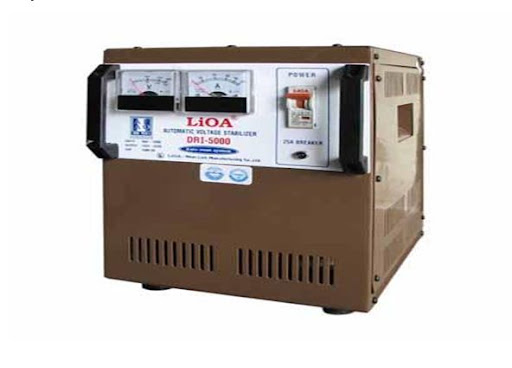 II. CẤU TẠO MÁY BIẾN ÁP :
Lõi thép tạo thành mạch từ khép kín ( dẫn từ ).
    Lõi thép được ghép lại bằng những lá thép kỹ thuật điện ( Si) .Các lá thép có những hình dạng sau : I , U , E , O .( nhằm chống lại dòng phucô)
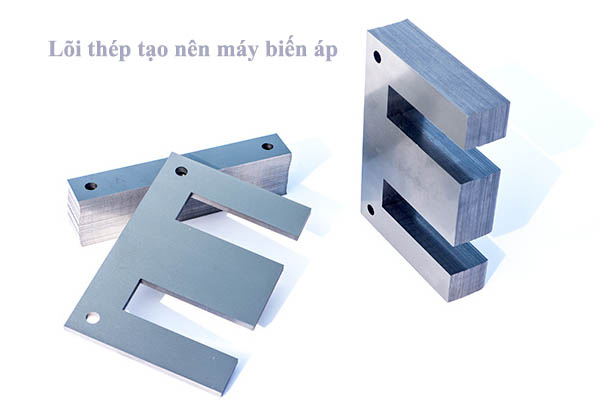 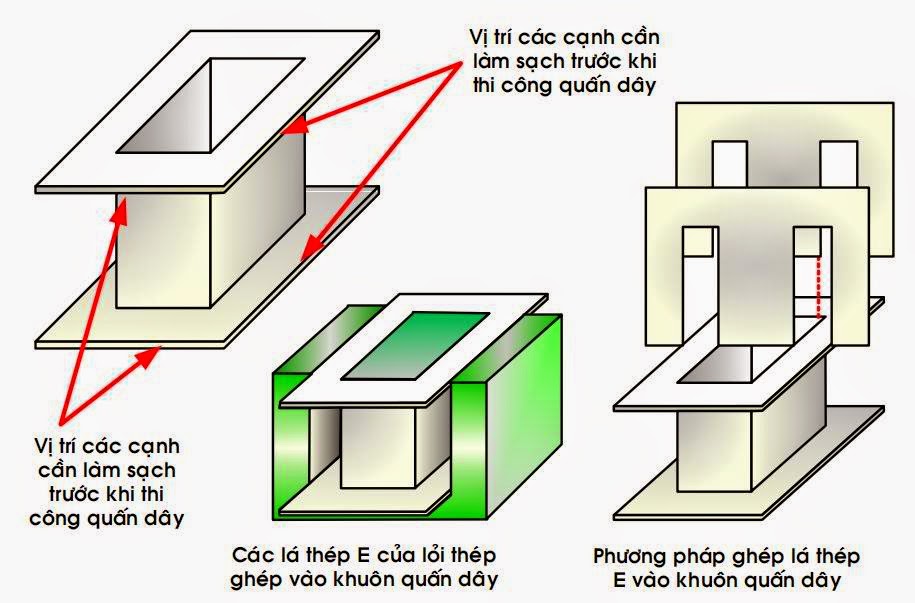 II. CẤU TẠO MÁY BIẾN ÁP :
- Bộ phận dẫn điện ( Dây quấn sơ cấp , thứ cấp ).
 Dây quấn máy biến áp thừng làm bằng dây Đồng có lớp cách điện . Gồm có 2 cuộn dây quấn chính : Cuộn dây quấn nối với nguồn điện gọi là cuộn sơ cấp ; cuộn dây quấn nối với phụ tải gọi là cuộn thứ cấp .
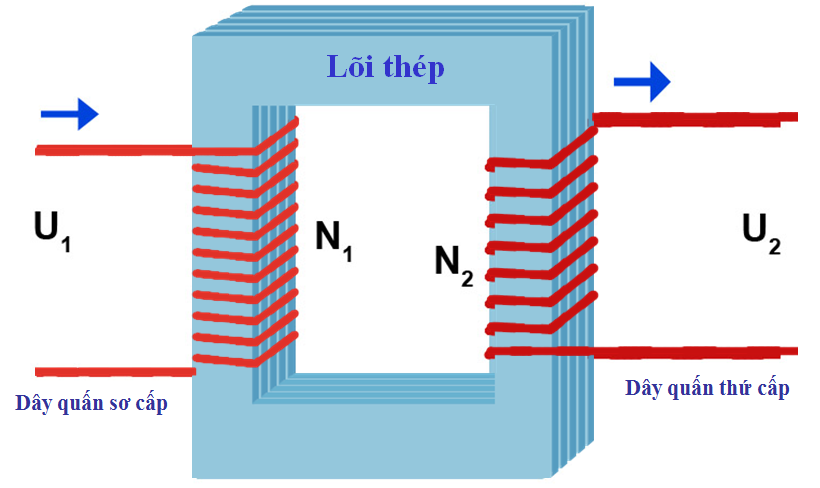 III. NGUYÊN LÝ LÀM VIỆC CỦA MÁY BIẾN ÁP :
Nguyên lý làm việc của máy biến áp dựa trên hiện tượng cảm ứng điện từ .
   Khi nối dây cuộn sơ cấp vào nguồn điện xoay chiều có điện áp U1 , xuất hiện một sức điện động E1 sẽ có dòng điện chạy trong cuộn sơ cấp và sinh ra trong lõi thép từ thông biến thiên . Do mạch từ khép kín , từ thông móc vòng cảm ứng ra sức điện động E2 trong cuộn thứ cấp , có điện áp U2
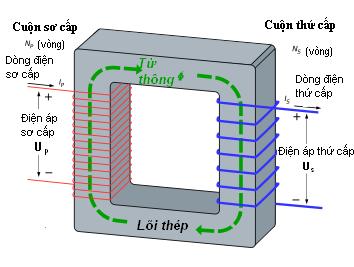 III. NGUYÊN LÝ LÀM VIỆC CỦA MÁY BIẾN ÁP :